Муниципальное бюджетное дошкольное образовательное учреждение
 №72 «Кораблик»
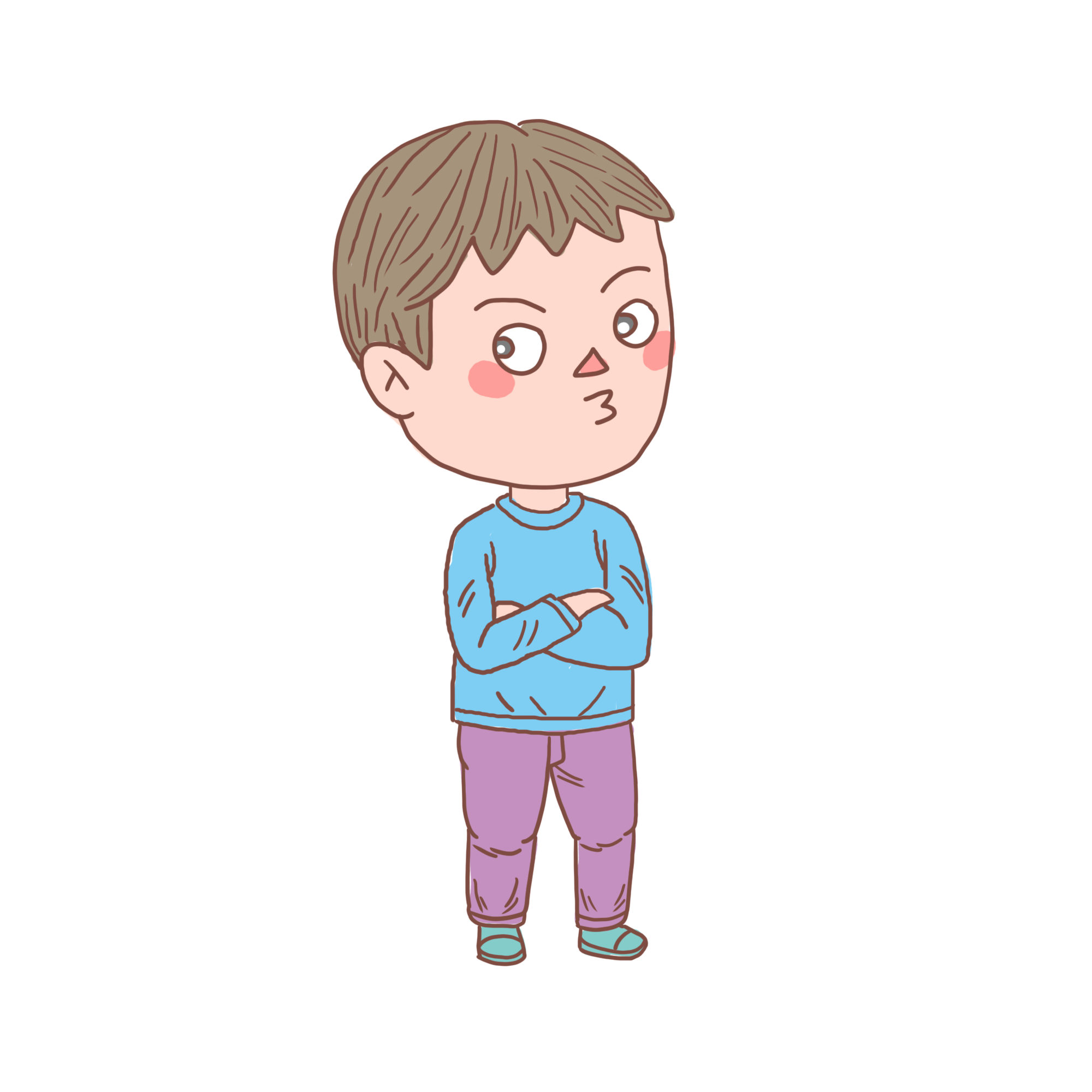 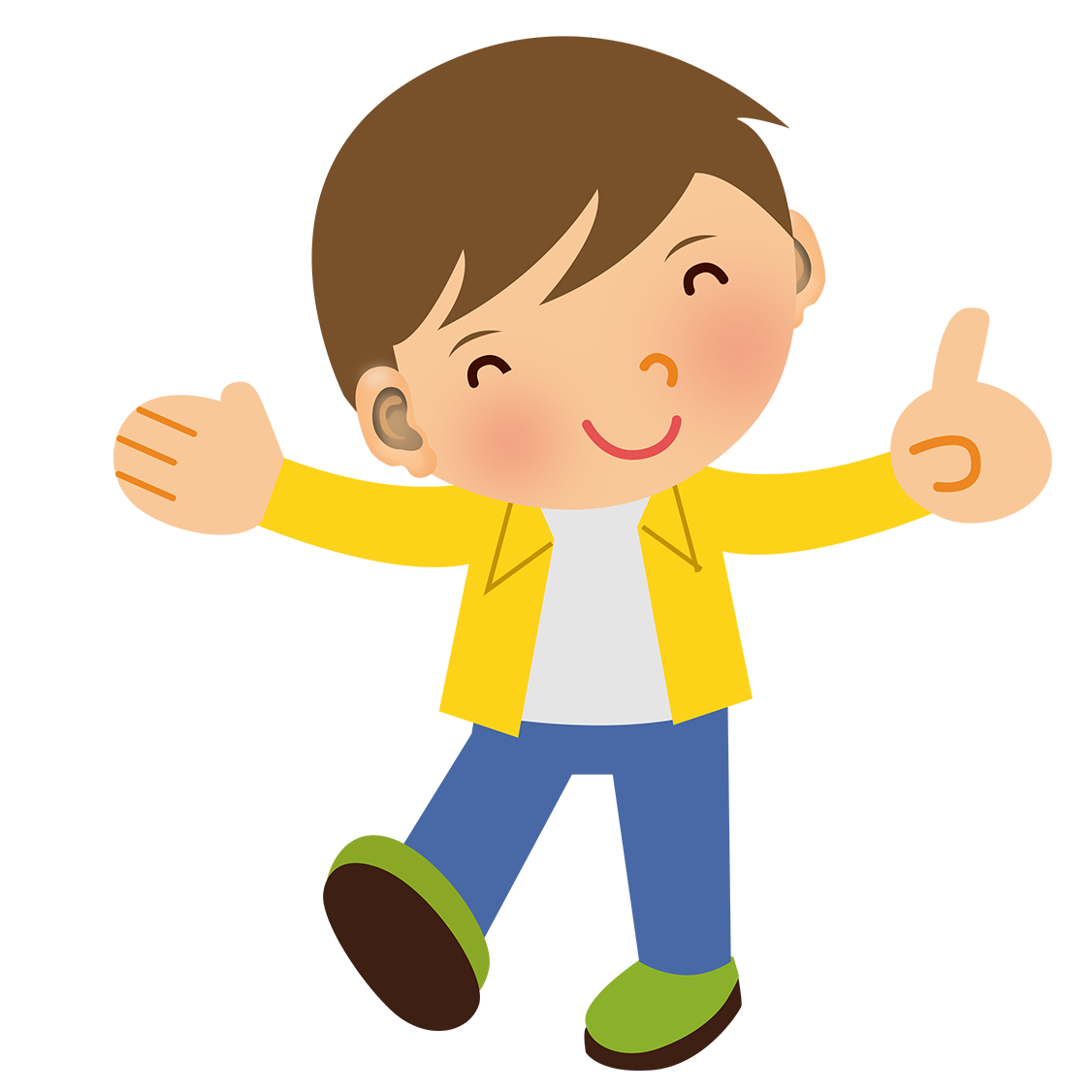 Презентация на тему:«Слова-неприятели»/4-6 лет/
Составитель: воспитатель-Ахмедова Н.Х. МБДОУ №72 «Кораблик»
г.о.Мытищи 2020г.
В волшебном мире слов жили «Слова-неприятели», которые постоянно спорили и делали все наоборот.
Давайте с ними знакомиться.
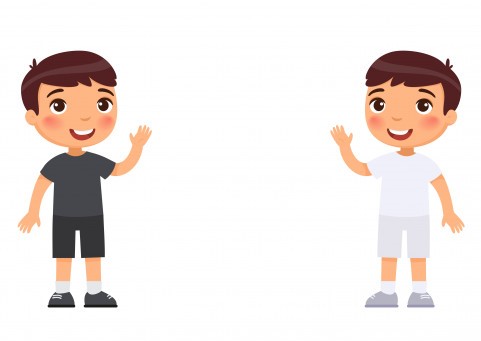 Большой
Маленький
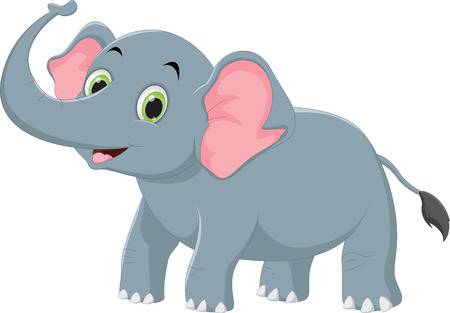 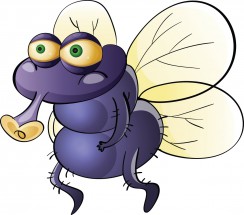 Слон большой идет по саду,
Муха маленькая рядом.
Слон большой, почти огромный,
А размер у мухи - скромный!
На крыльце котенок чистый,
Белый, маленький, пушистый.
Поросенок в луже грязный
Вид имеет безобразный!
Грязный
Чистый
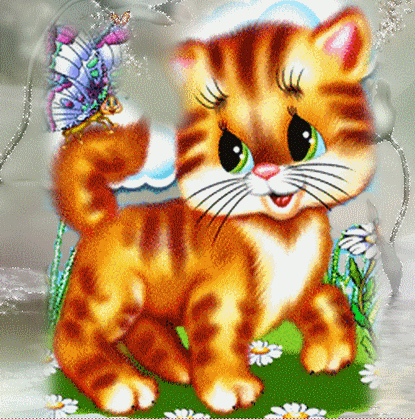 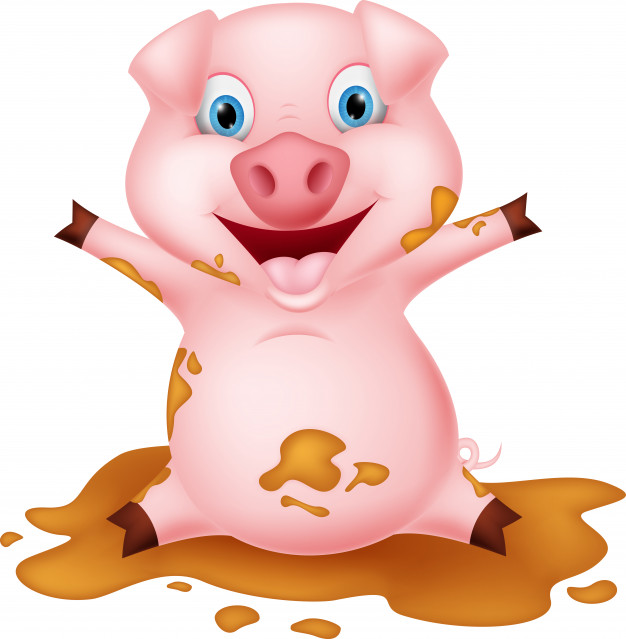 Высокий
На холме стоит сосна.
Ах, высокая она!
А к сосне прижавшись близко
Задремал пенечек низкий.
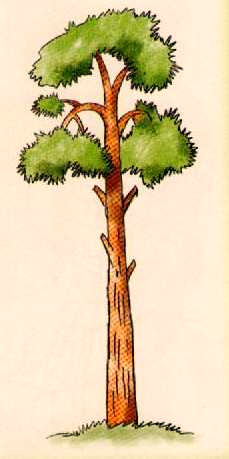 Низкий
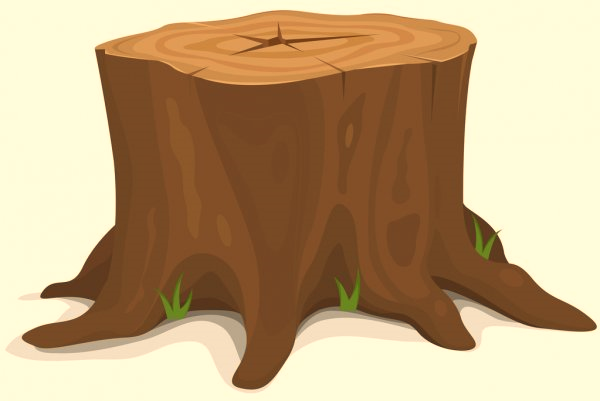 Толстый
Худой
Ходит толстый добрый мишка,
Рядом – худенький зайчишка.
Мишка пухленький такой,
А дружок его – худой!
                       И.Гурина.
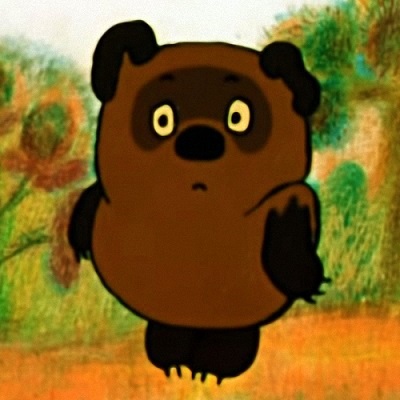 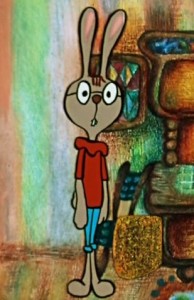 Грустный
Веселый
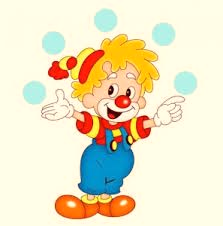 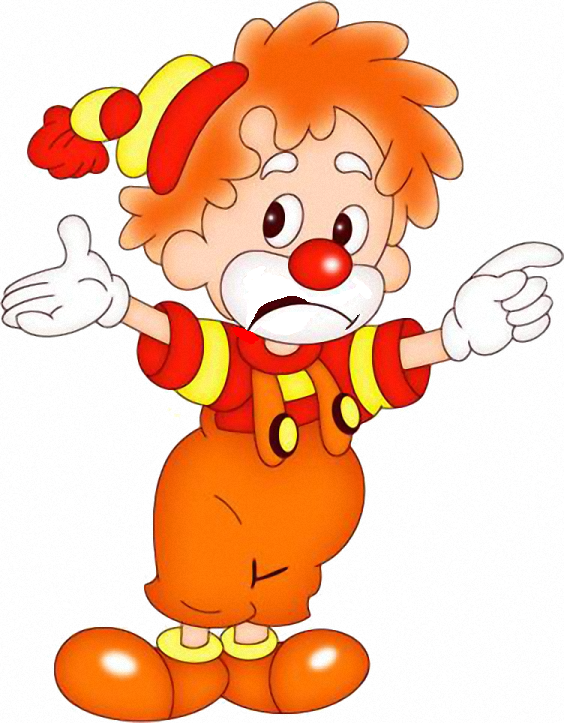 Грустный клоун громко плачет,А веселый клоун скачет,Хочет подвиг совершить –Хочет рёву рассмешить.
Здоровый
Больной
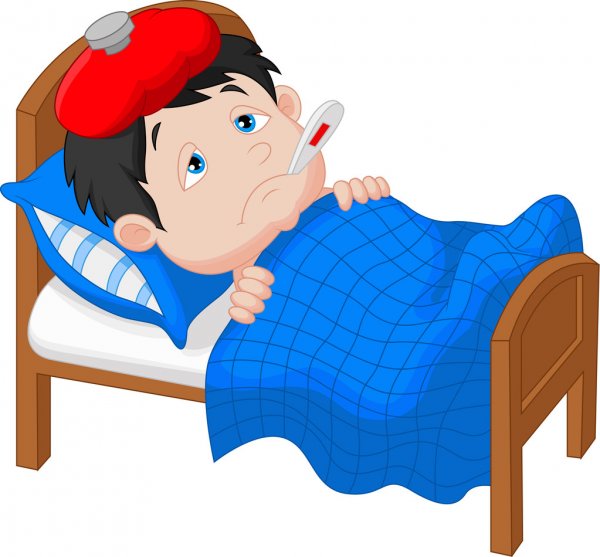 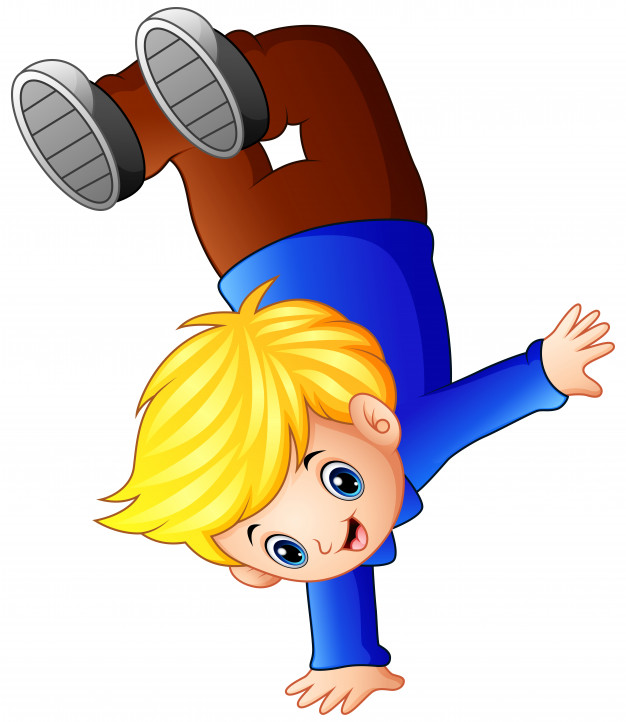 Петя пил чай ледянойИ теперь лежит больной.Если б пил компот сливовый,Был бы, как Степан, здоровый.
Жесткий
Мягкий
Любят кот и папа ТаниСпать на мягком на диване,А на  
жесткий табуретВовсе претендентов нет.
                    О.  Емельянова.
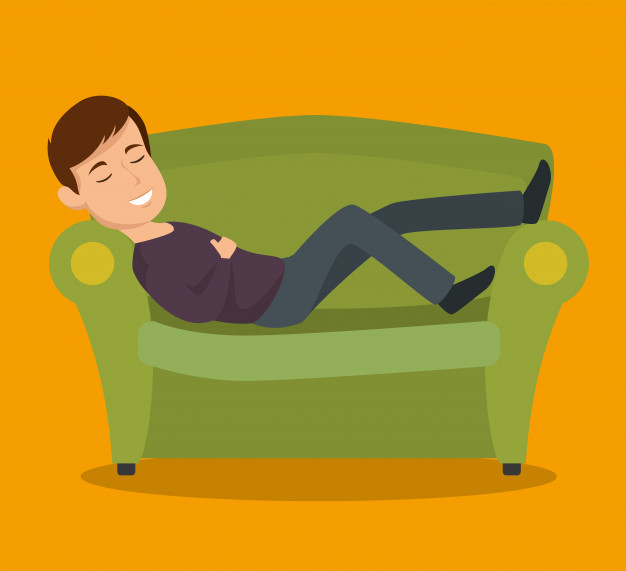 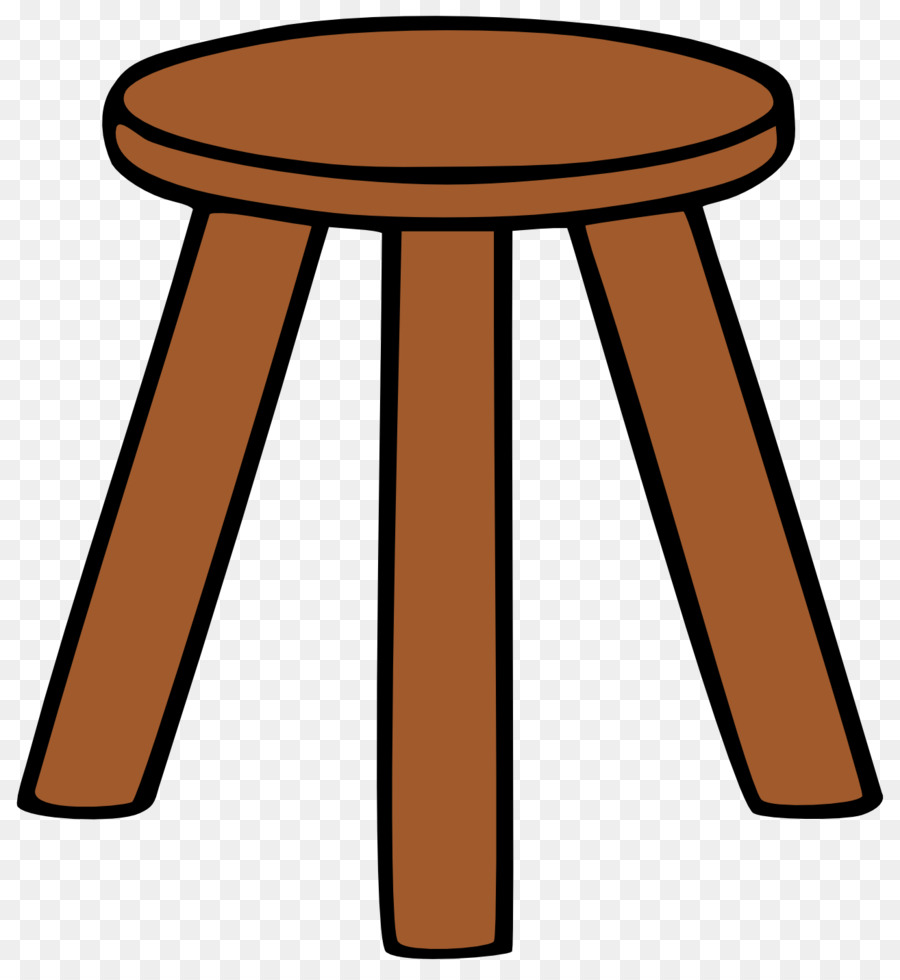 Теперь, мы с Вами знаем какие они, «Слова-неприятели». Давайте сейчас на примере попробуем их отгадать.
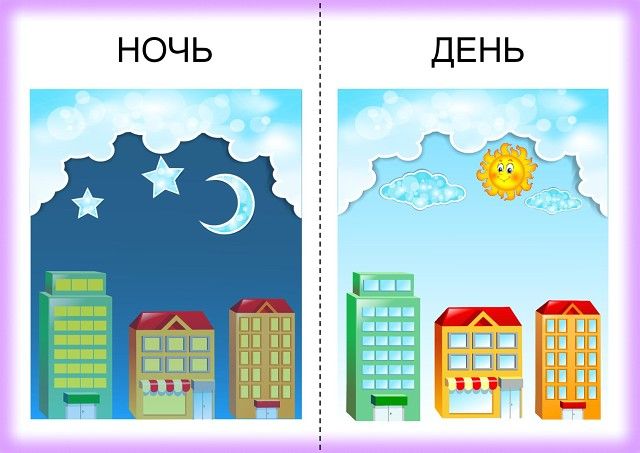 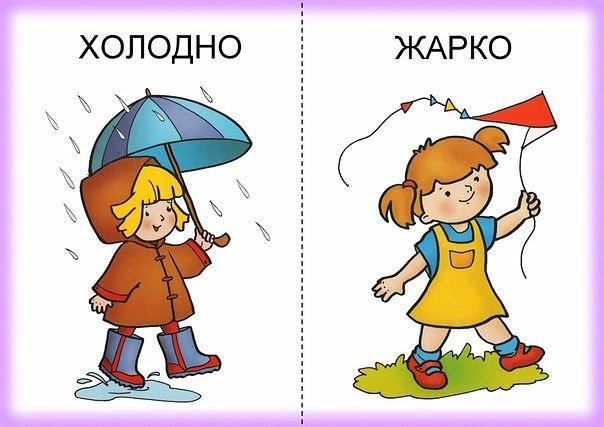 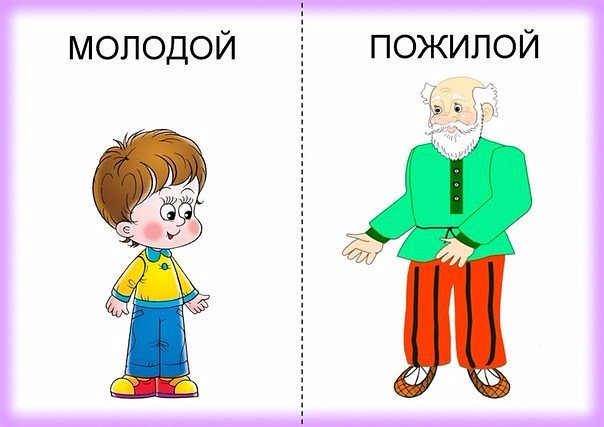 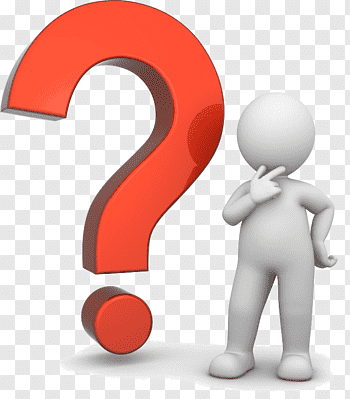 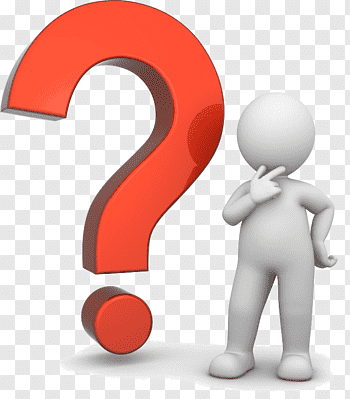 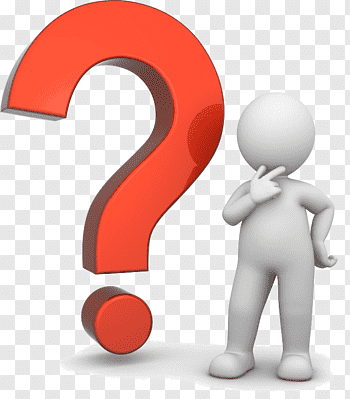 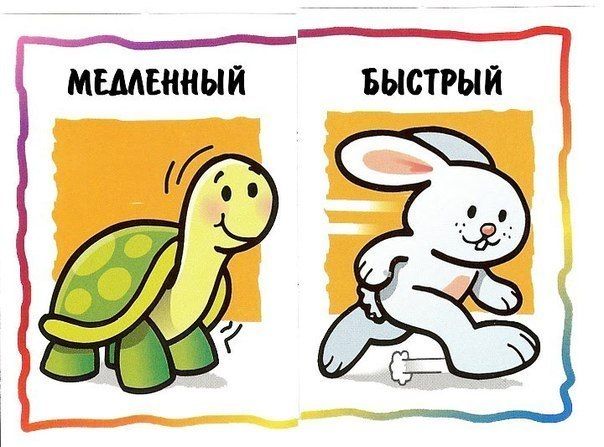 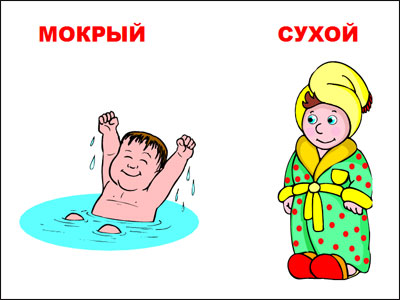 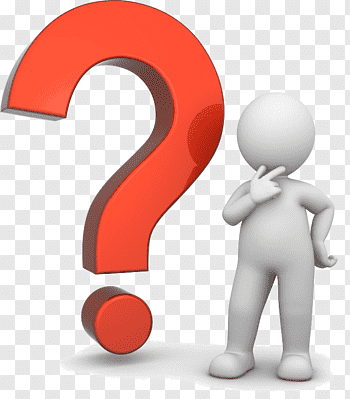 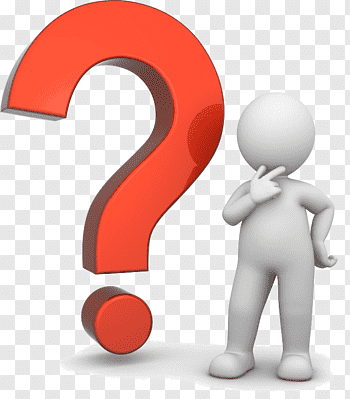 В гости к нам пришла «загадка», а за ней идет «отгадка» 
Кто загадку отгадал, значит, на занятии не зевал.
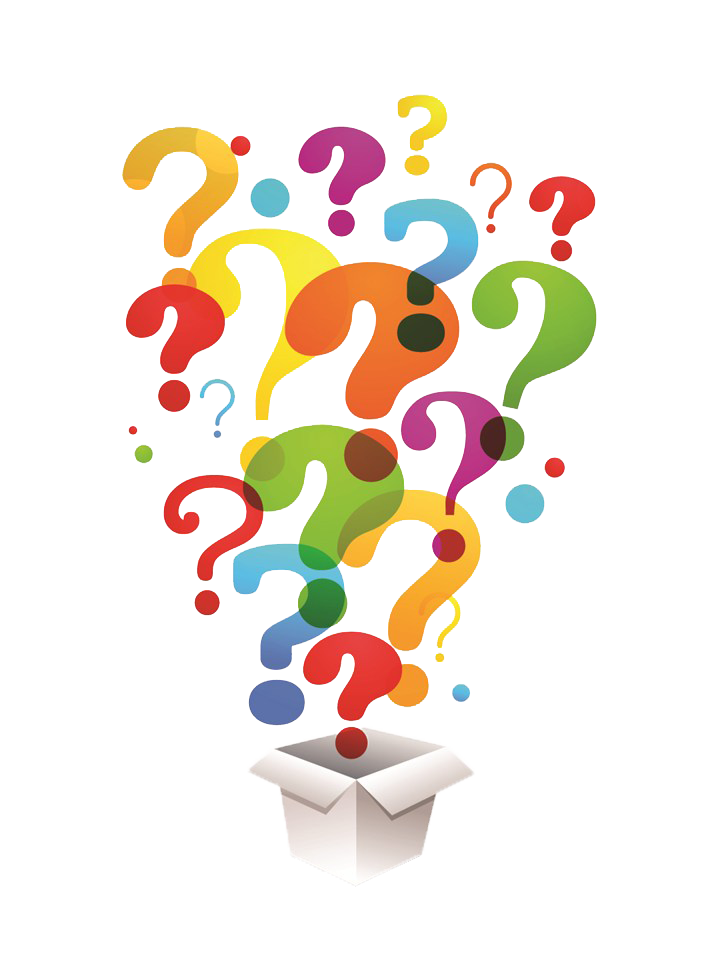 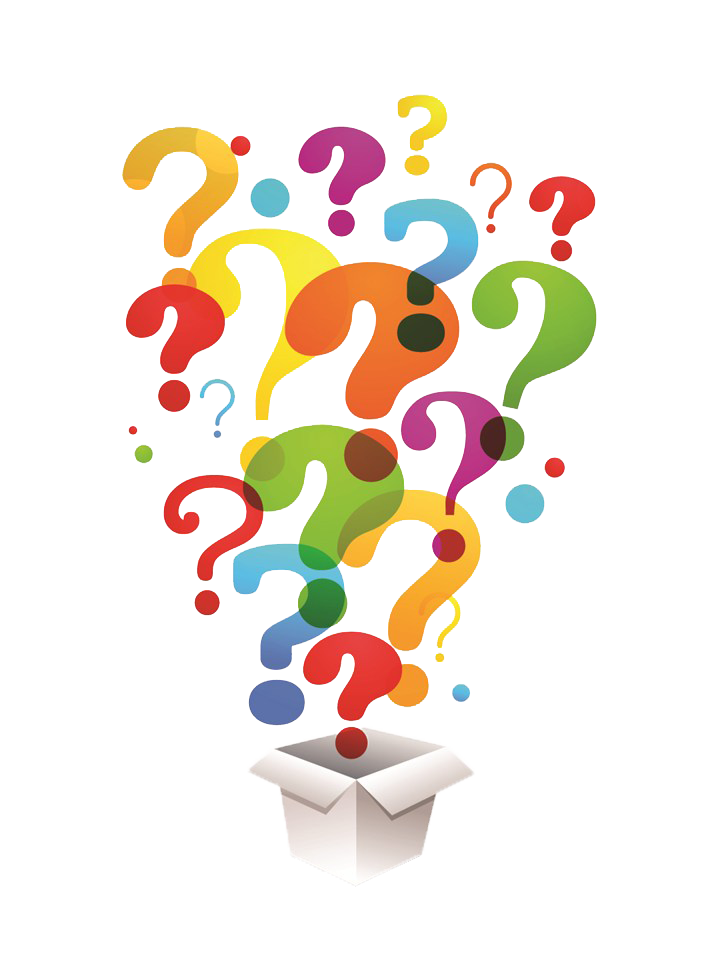 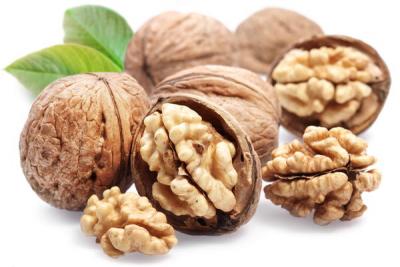 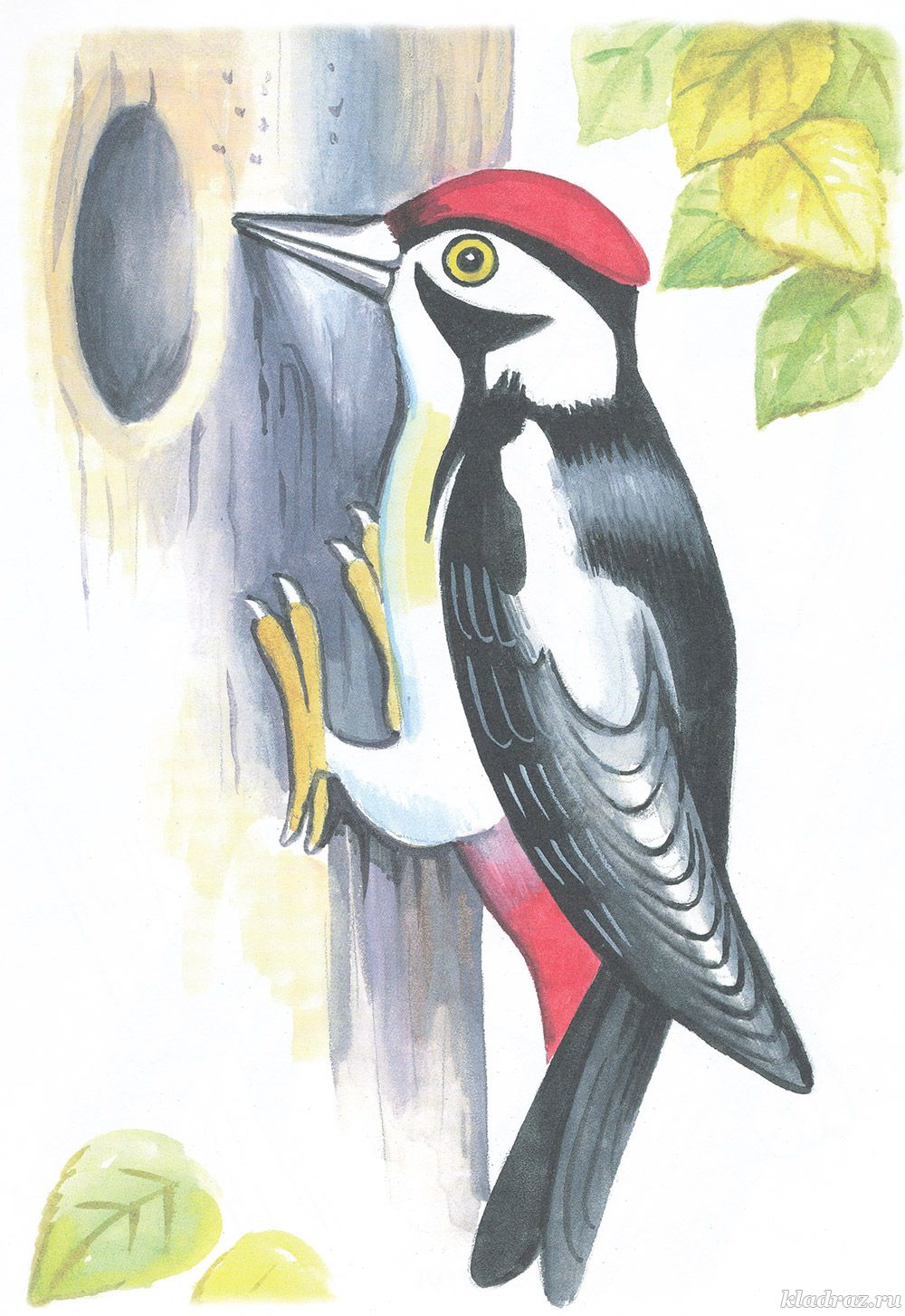 Далеко мой стукСлышится вокруг.Червякам я враг,А деревьям друг.
Вишу высоко, падаю низко,снаружи горько, а внутри сладко.
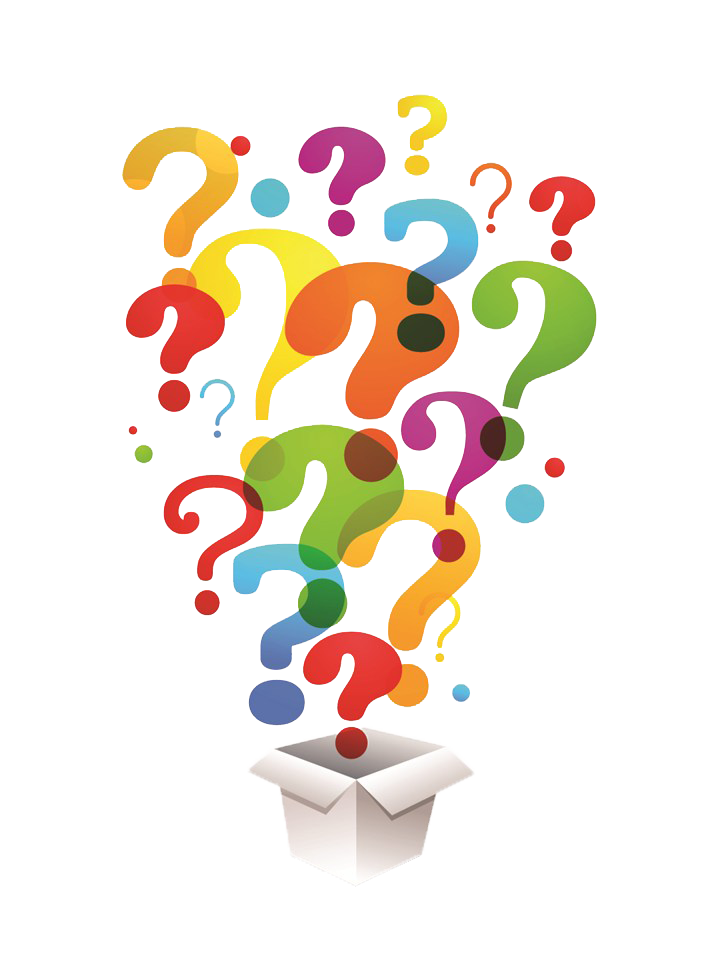 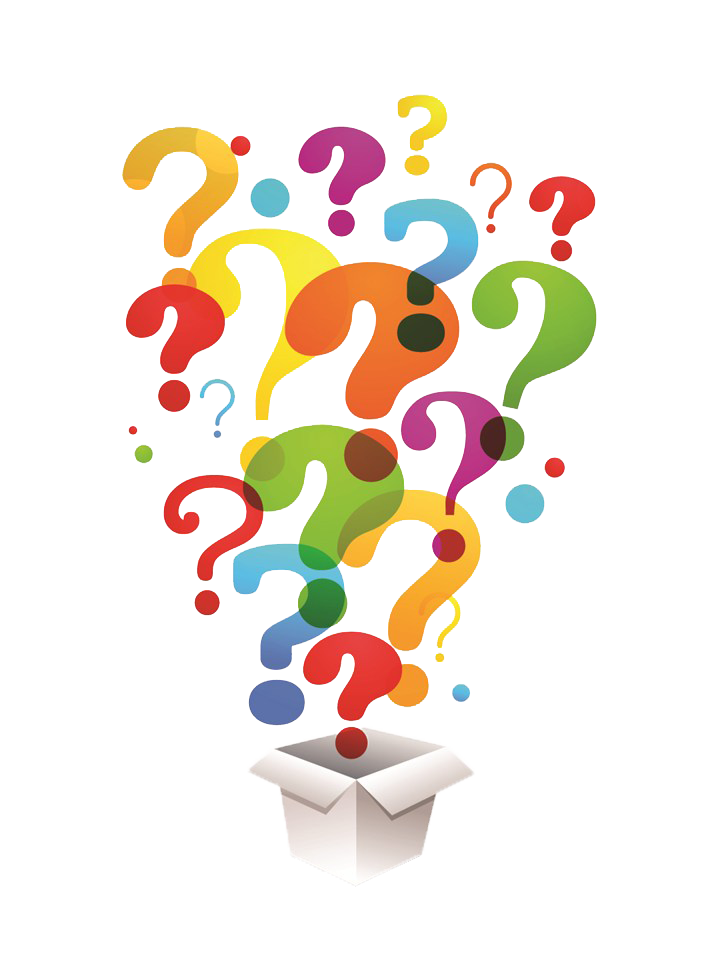 Я антоним к слову лето,В шубу снежную одета,Хоть люблю мороз сама,Потому что я … .
Не бываю без начала,Близкий родственник причала.Делу всякому венец.Называюсь я … .
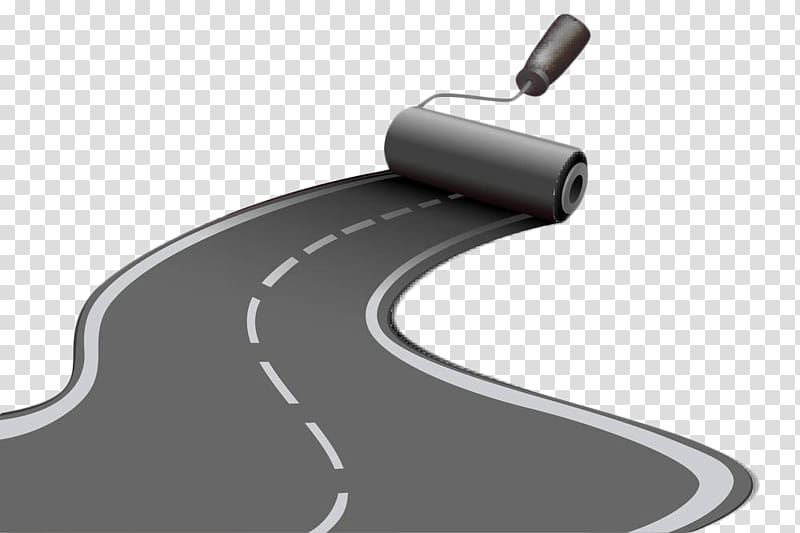 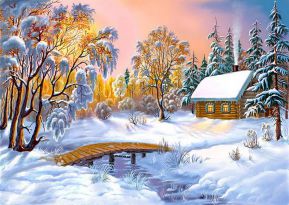